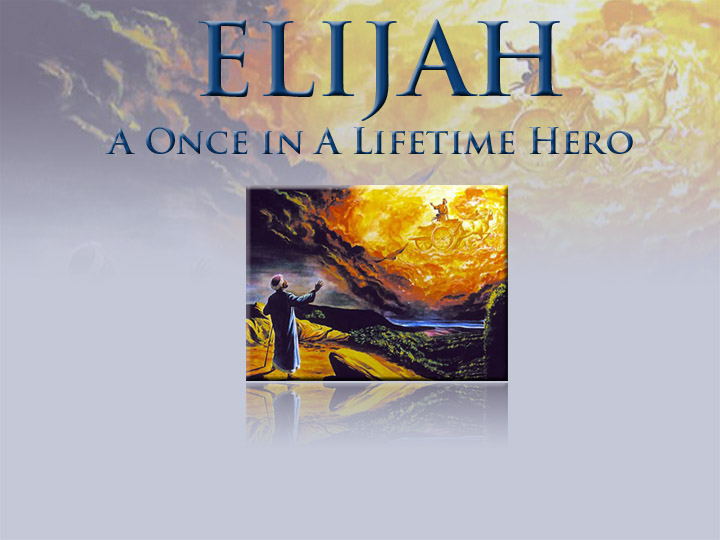 How the Mighty Have Fallen
August 10, 2011
Part 6
Part 1 - Title
James 5:17-18
“Elijah was a man with a nature like ours, and he prayed earnestly that it would not rain; and it did not rain on the land for three years and six months.  And he prayed again, and the heaven gave rain, and the earth produced its fruit.”
The Drought Ends
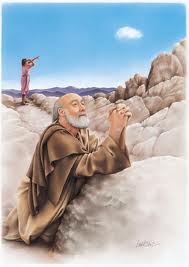 See 1 Kings 18:41-46
Jezebel Threatens Elijah
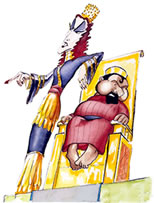 See 1 Kings 19
The Fall of our Hero
The Fall of our Hero
He was alone
The Fall of our Hero
He was alone
He was coming off a great victory
The Fall of our Hero
He was alone
He was coming off a great victory
He was feeling sorry for himself
The Fall of our Hero
He was alone
He was coming off a great victory
He was feeling sorry for himself
He was tired and hungry
The Fall of our Hero
He was alone
He was coming off a great victory
He was feeling sorry for himself
He was tired and hungry
He looked away from God and onto circumstances
God Restores Elijah
See 1 Kings 19:11-18
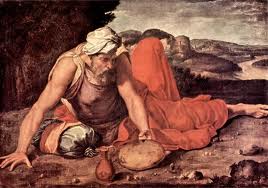 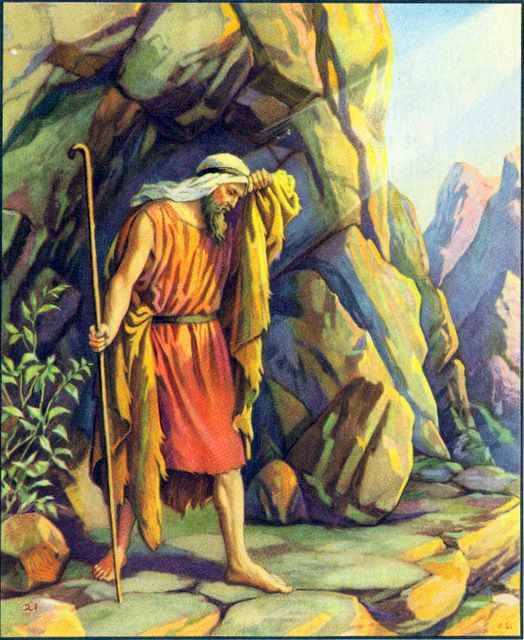